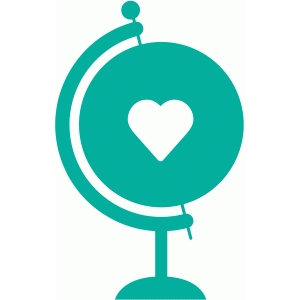 Priprema za natjecanje iz geografije (2)
5. razred
1. Koja slika najbolje prikazuje pravi oblik Zemlje koji se još naziva SFEROID?
Zemlja je spljoštena na polovima,
a ispupčena na ekvatoru.
Zemljina površina nije ravna, nego ima mnogo uzvišenja i udubljenja.
Oblik Zemlje sa svim ravninama i neravninama na njenoj površini naziva se GEOID.
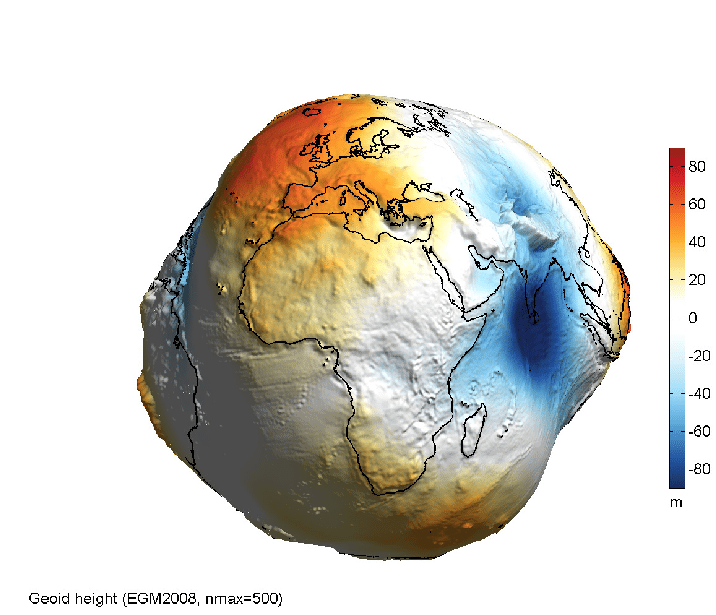 Kako se zove oblik Zemlje koji je spljošten na polovima?
SFEROID
S _ _ R _ ID
Kako se zove oblik Zemlje sa svima ravninama i neravninama na njenoj površini?
GEOID
G _ _ ID
Crtež prikazuje djelovanje jedne sile na Zemlji.Kako se zove ova sila?
Sila teža.
Na kojem dijelu Zemlje je njen opseg najveći?
Na ekvatoru.
Koliki je opseg Zemlje na ekvatoru?
40 000 km
Što je Zemljina rotacija?
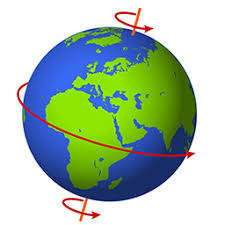 Vrtnja Zemlje oko svoje osi.
U kojem se smjeru Zemlja vrti?
Od zapada prema istoku.
Koliko je potrebno Zemlji za jedan okret oko svoje osi?
24 sata ili 1 Sunčev dan.
U kojem dijelu Zemlje je najbrža rotacija?
Na ekvatoru.
Kolika je brzina Zemljine rotacije na ekvatoru?
1670 kilometara na sat.
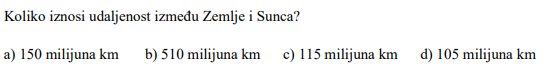 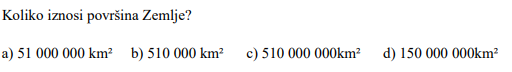 Zemlja se također vrti i oko Sunca. Takvo gibanje Zemlje naziva se Zemljina revolucija.
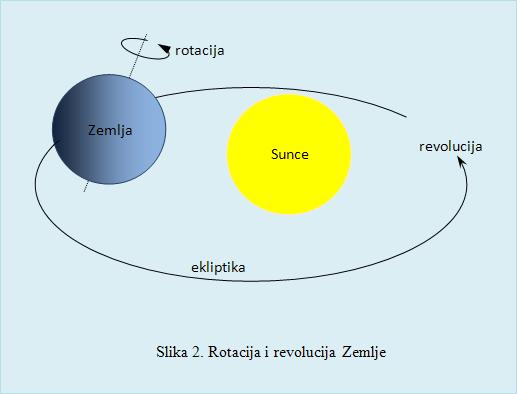 Za jedan okret oko Sunca Zemlji je potrebno oko 365 dana ili jedna godina.
Kako se zove more koje se nalaziizmeđu Sjeverne i Južne Amerike?
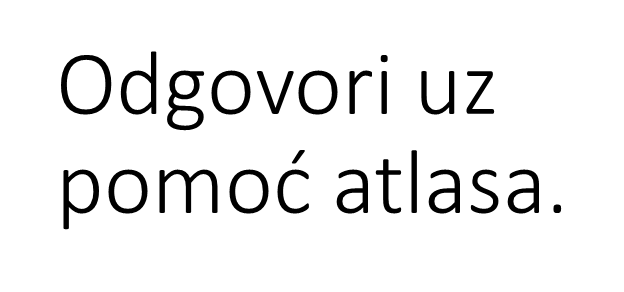 Karipsko more
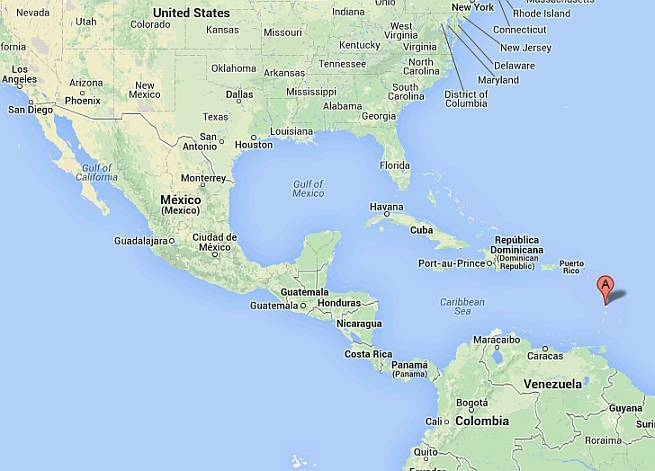 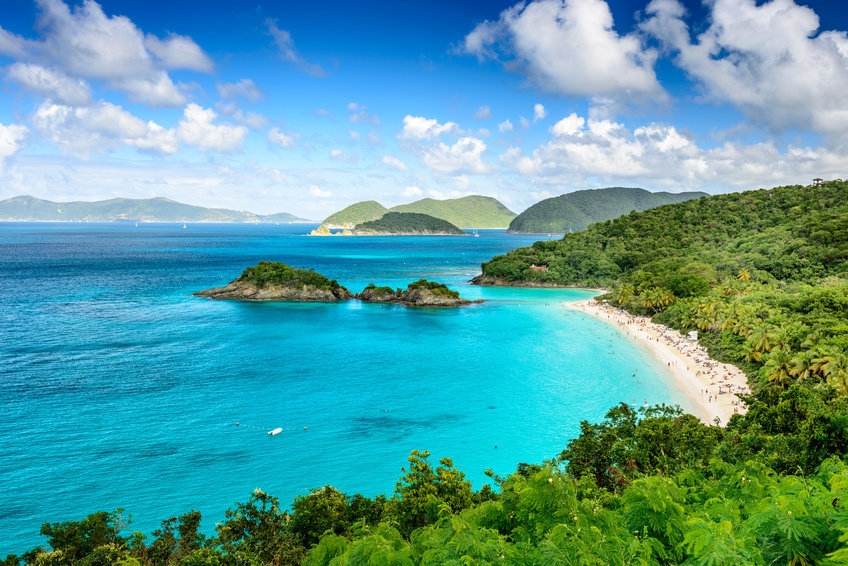 Odgovori uz pomoć atlasa.
Kako se zove more koje se nalaziizmeđu Sjeverne Amerike i Azije?
Beringovo more.
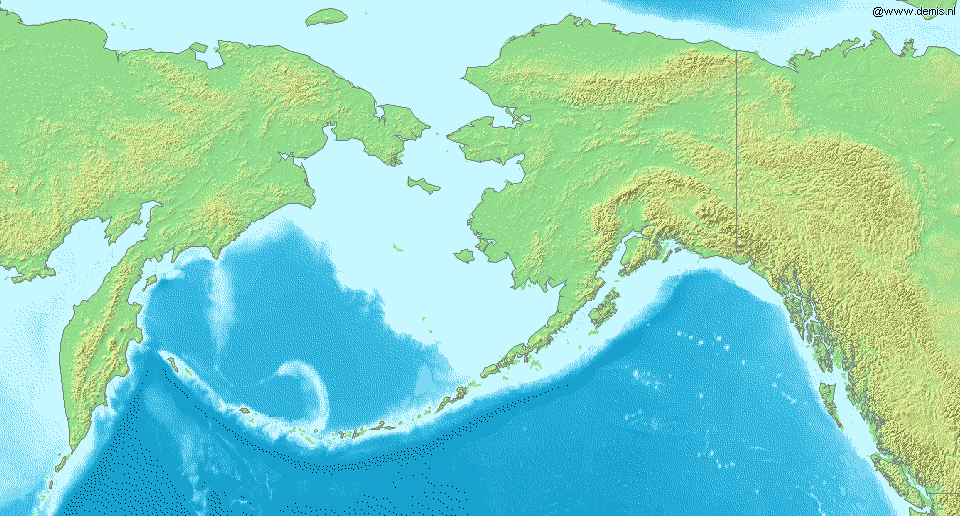 AZIJA                                    Beringovo                         SJEVERNA  AMERIKA
                                                   more
Kako se zovu dva mora između Azije i Afrike?
Sredozemno more i Crveno more.
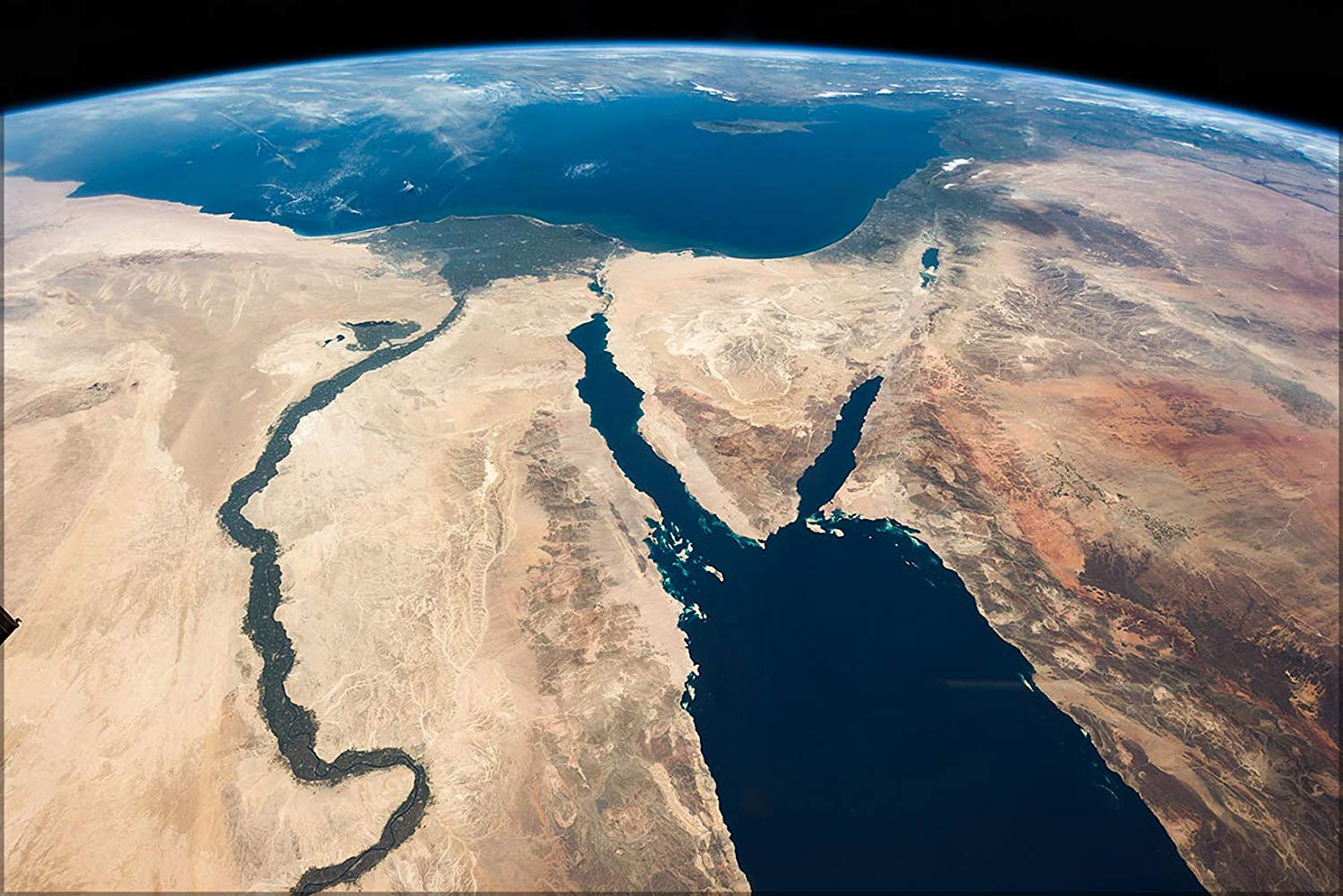 Sredozemno more
AZIJA
AFRIKA
Crveno more
Koja mora se nalaze između Europe i Azije?
Sredozemno, Egejsko, Mramorno i Crno more.
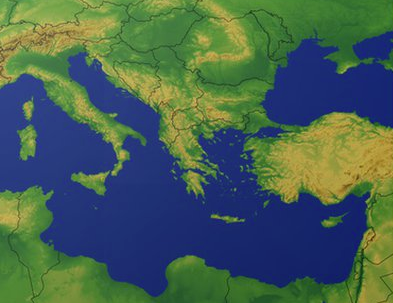 EUROPA
Crno more
Mramorno
 more
Egejsko 
more
AZIJA
Sredozemno more
Što znači pokrata GNSS?
Globalni navigacijski satelitski sustav
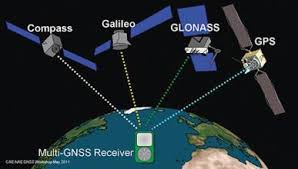 5
5000
500 000
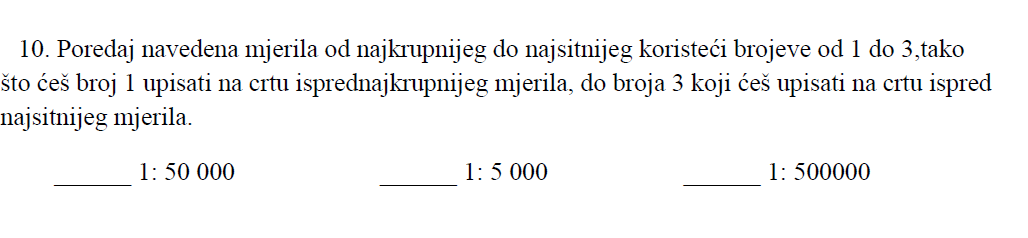 2
1
3
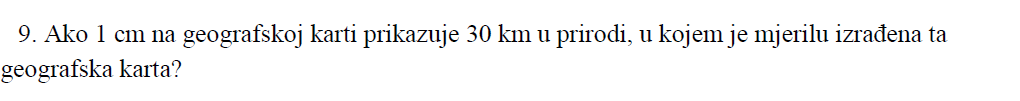 Karta je izrađena u mjerilu 1: 3 000 000
1 km  ima 100 000 centimetara. Kada preračunavamo kilometre u centrimetre dodajemo 5 nula odnosno množimo sa 100 000.   
Za koliko se stupnjeva Zemlja okrene u jednom okretu oko svoje osi?
360°
Koliko je Zemlji potrebno vremena da se okrene oko svoje osi, za 360°?
24 sata
Koliko je Zemlji potrebno vremena da se okrene za 180°?
12 sati
Koliko je Zemlji potrebno vremena da se okrene za 90°?
6 sata
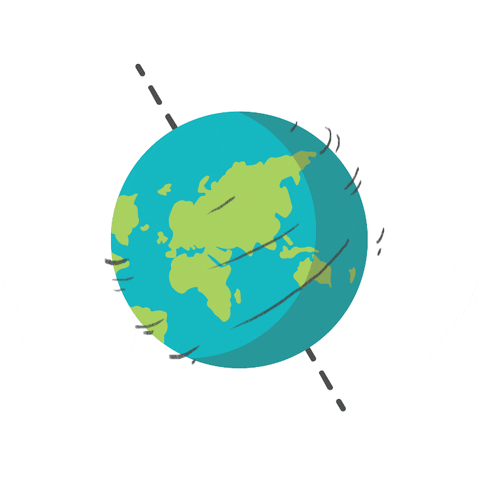 Znači, Zemlji je potrebno 24 sata da se okrene za 360°.Za koliko stupnjeva će se Zemlja okrenuti u 1 satu? (Podijeli 360 sa 24)
U 1 satu Zemlja će se okrenuti za 15°.
Iz toga možemo izračunati da su Zemlji potrebne 4 minute da se okrene za 1°
1 sat = 15°
60 minuta = 15°   60 minuta : 15 = 4 minute
ZAPAMTI   24 sata = 360°1 sat = 15°
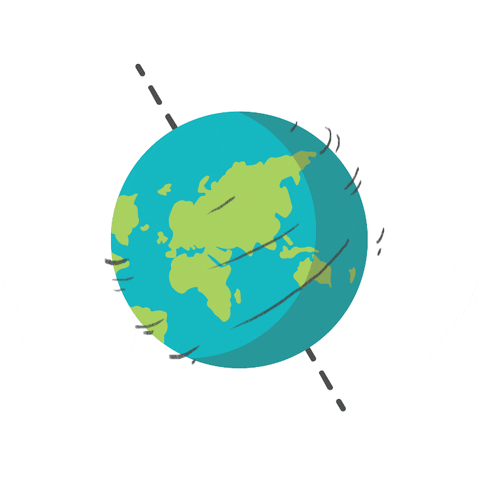 Iz toga možemo izračunati da su Zemlji potrebne 4 minute da se okrene za 1°.
 
1° = 4 minute
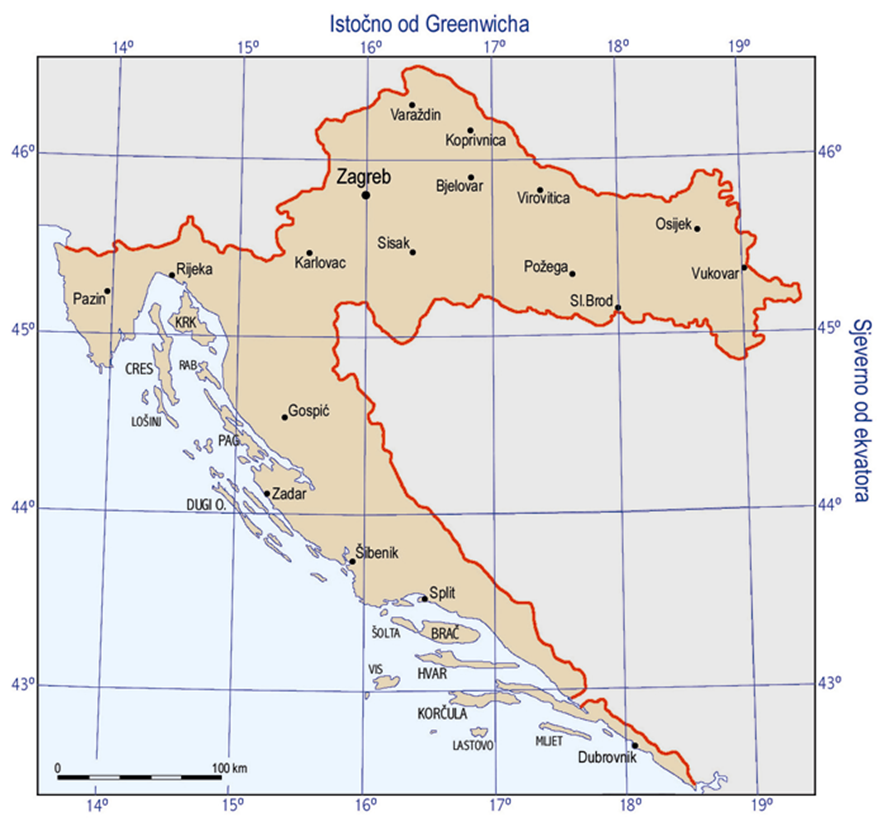 Na kojem meridijanu se nalazi Zagreb?
16° istočno od početnog meridijana.
Na kojem meridijanu se nalazi Vukovar?
19° istočno od početnog meridijana.
Kolika je razlika u stupnjevima (meridijani) između Zagreba i Vukovara?
3°
U kojem gradu će prije svanuti? Zašto?
U Vukovaru, jer je istočnije a Zemlja se vrti od 
zapada prema istoku.
Za koliko minuta ranije će svanuti u Vukovaru u odnosu na Zagreb?
Za 12 minuta. Vukovar i Zagreb su udaljeni 3°, da se Zemlja pomakne za 1° potrebne su 4 minute,
a za 3° je potrebno 3x4 = 12 minuta.
Koliko je Zemlji potrebno vremena da se okrene za 360°?
6 sati
12 sati
24 sata
Koliko je Zemlji potrebno vremena da se okrene za 15°?
4 minute
1 sat
12 sati
Za koliko će se stupnjeva Zemlja okrenuti kroz dva sata?
15°
30°
5°
Za koliko stupnjeva će se Zemlja okrenuti u 4 minute?
Za 1°.
Za koliko stupnjeva će se Zemlja okrenuti u 8 minuta?
Za 2°.
Koliko je potrebno vremena da se Zemlja okrene za 3°?
Potrebno je 12 minuta.  3x4=12
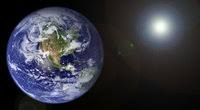 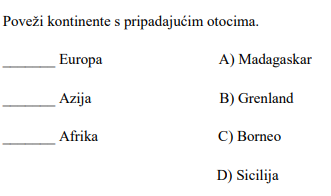 Odgovori uz pomoć atlasa.
Sicilija


Borneo


Madagaskar
Kojem kontinentu pripada najveći otok svijeta – Grenland?
Sjevernoj Americi.
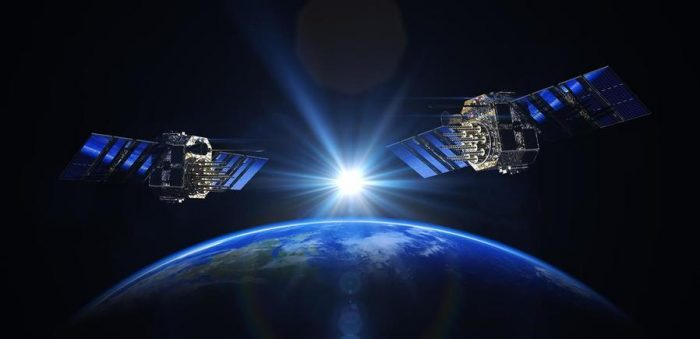 Kako se zove američki satelitski sustav za globalnu navigaciju?
Globalni pozicijski sustav. Pokrata: GPS
Kako se zove europski satelitski sustav za globalnu navigaciju?
Galileo.
Kako se na hrvatskom jeziku nazivaju zviježđa na slici?
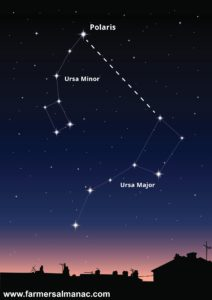 Veliki i Mali medvjed
Gdje se nalazi zvijezda Sjevernjača?
Koliko zvijezda se nalazi u zviježđu Velikog medvjeda?
7
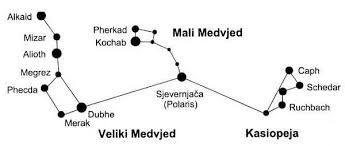 Koliko zvijezda se nalazi
u zviježđu Malog medvjeda?
7